Figure 2. Amount of semantic competition and adaptation in the inconsistent, consistent, and control conditions.
Cereb Cortex, Volume 18, Issue 11, November 2008, Pages 2574–2585, https://doi.org/10.1093/cercor/bhn018
The content of this slide may be subject to copyright: please see the slide notes for details.
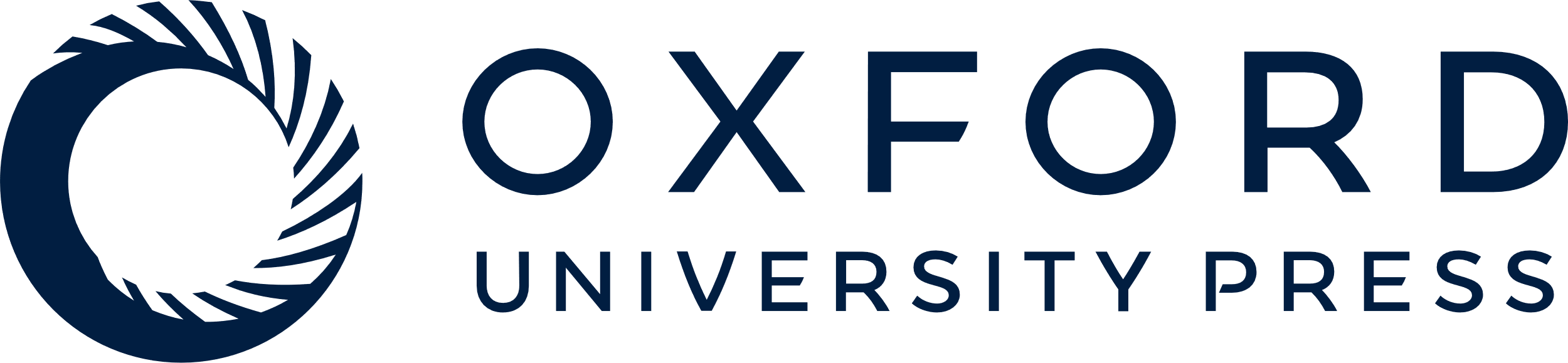 [Speaker Notes: Figure 2. Amount of semantic competition and adaptation in the inconsistent, consistent, and control conditions.


Unless provided in the caption above, the following copyright applies to the content of this slide: © The Author 2008. Published by Oxford University Press. All rights reserved. For permissions, please e-mail: journals.permissions@oxfordjournals.org]